Digital Innovation in Global Health
Digital Health Innovation Bootcamp, 2022-11-14
Software in Global Health over Time
"We can co-create!"
"We can free the code!"
~ 2015
Ebola
"We can re-use software!"
~ 2005
"We can use computers!"
Global Good
DPGs
~ 1995
Open Source
AIDS
Public Domain
~ 1985
Pilotitis
Computer Graveyards
APPendicitis
Seite 2
2022-11-14
U Wahser: Digital Innovation in Global Health
Digital Development Principles
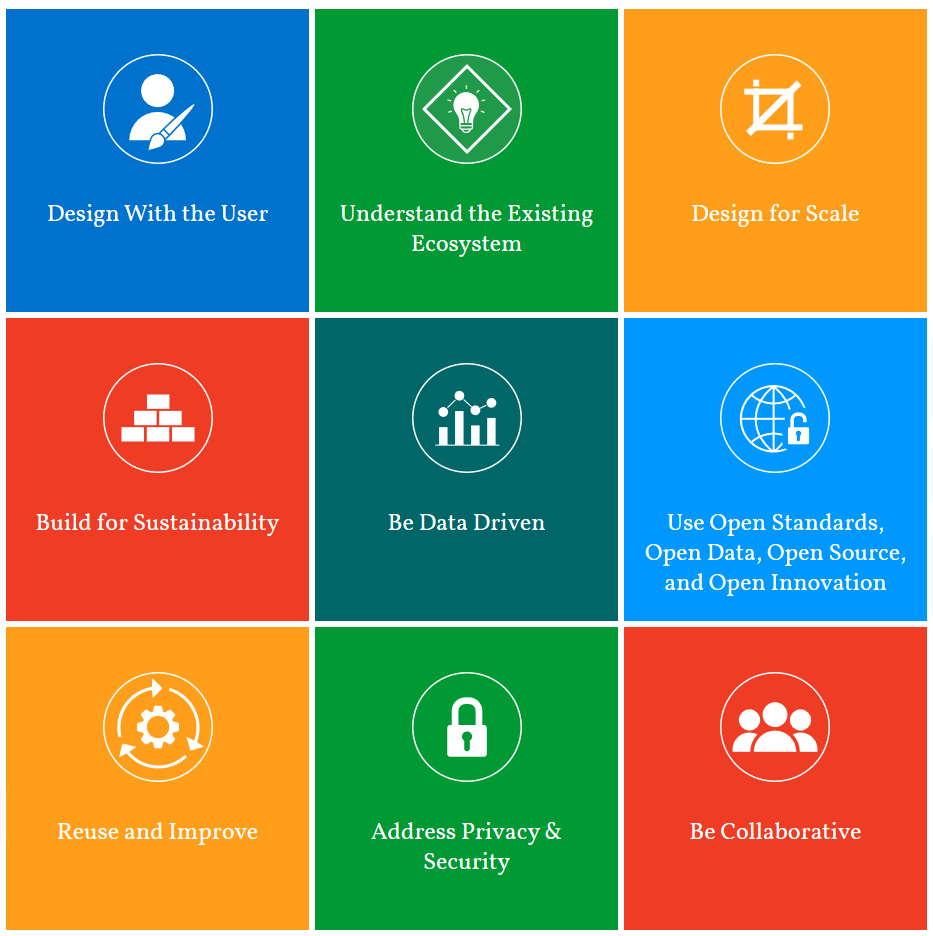 Design with the user
Understand the existing eco-system
Design for scale
Build for sustainability
Be data driven
Use open standards, open data, open source and open innovation
Reuse and improve
Address privacy and security
Be collaborative
Evaluation: Maturity Matrix
Seite 3
2022-11-14
U Wahser: Digital Innovation in Global Health
Global Goods by WHO Classification of Digital Health Interventions
Seite 4
2022-11-14
U Wahser: Digital Innovation in Global Health
Examples of Global Goods by WHO Classification (cont.)
New version coming up!
New version coming up!
Find more in the Global Good Guidebook …
Seite 5
2022-11-14
U Wahser: Digital Innovation in Global Health
Dimensions in the Global Goods Maturity Model
Global Good Maturity
Seite 6
2022-11-14
U Wahser: Digital Innovation in Global Health
Some of our (openIMIS) early Networks in Health
Digital Square
Joint Learning Network
OpenHIE
HL7-FHIR
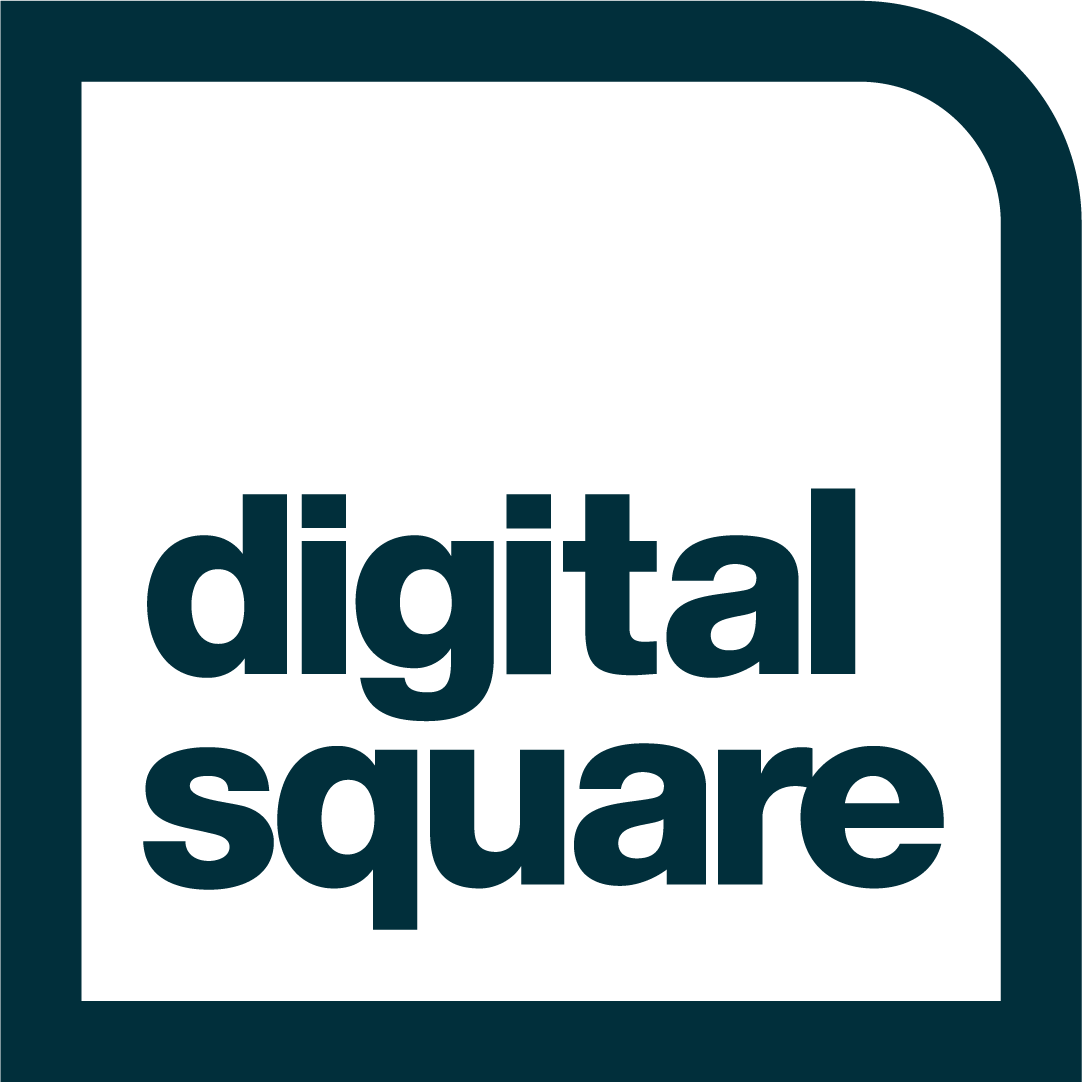 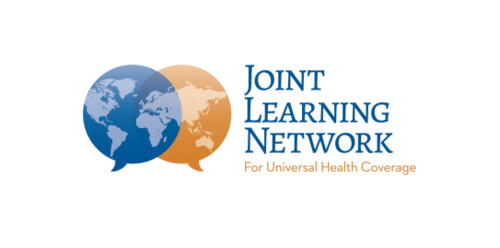 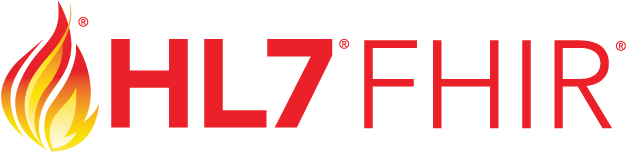 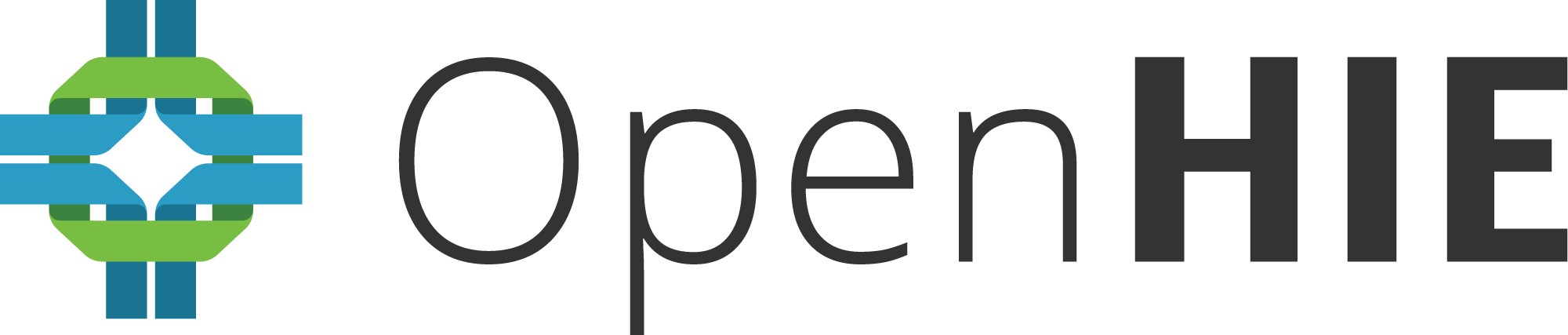 Global Good Development
Requirements Specifications
Architecture
Data Standards
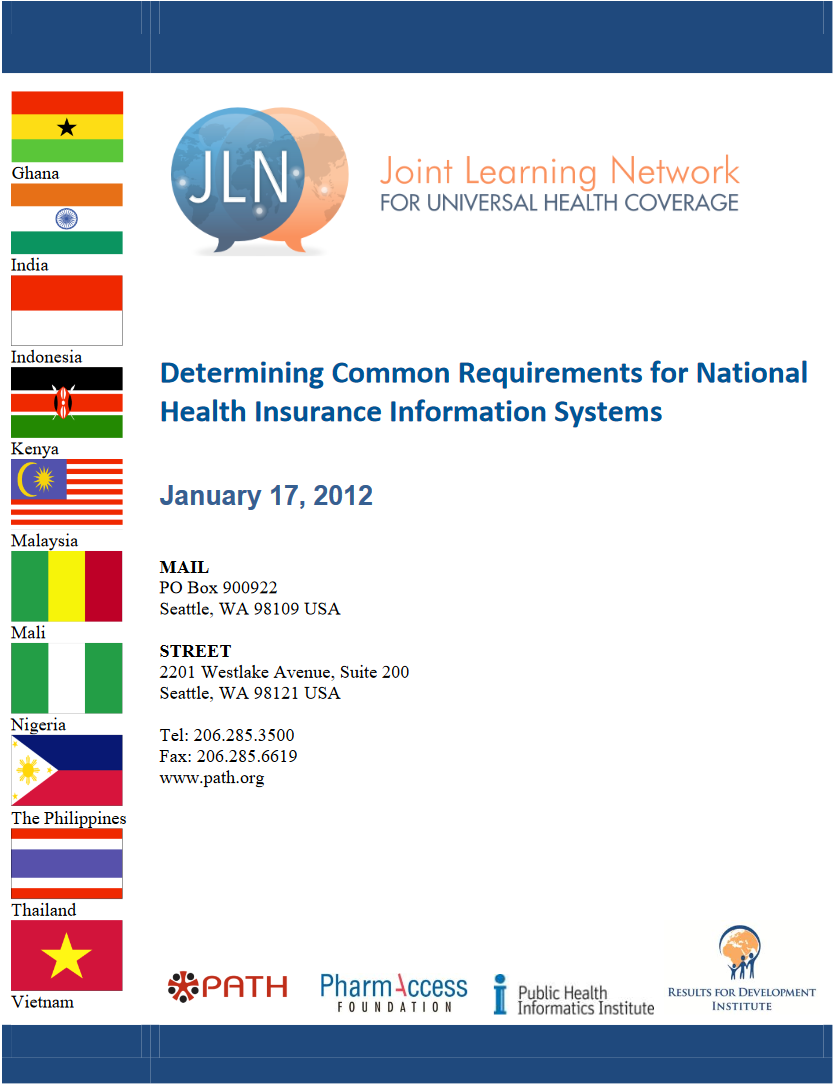 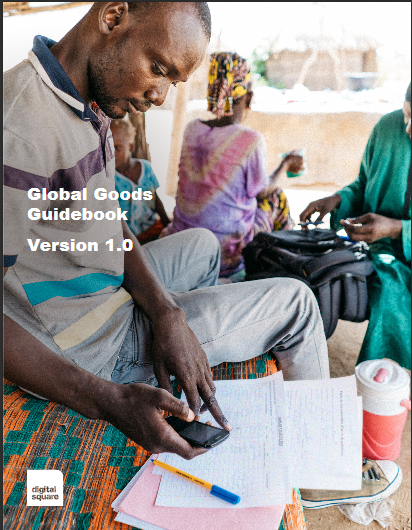 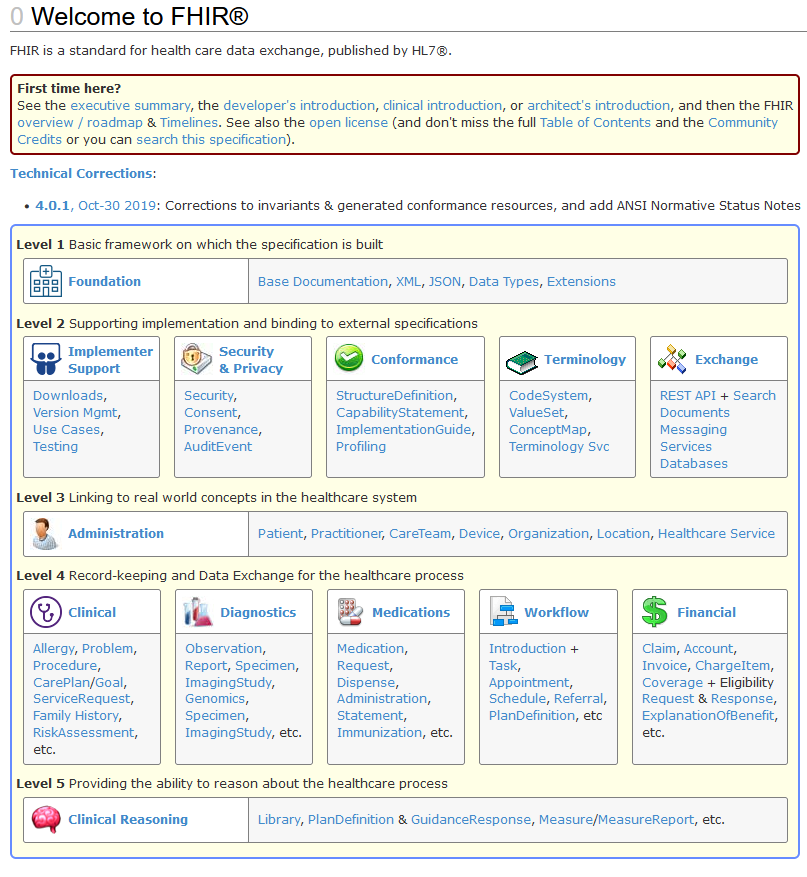 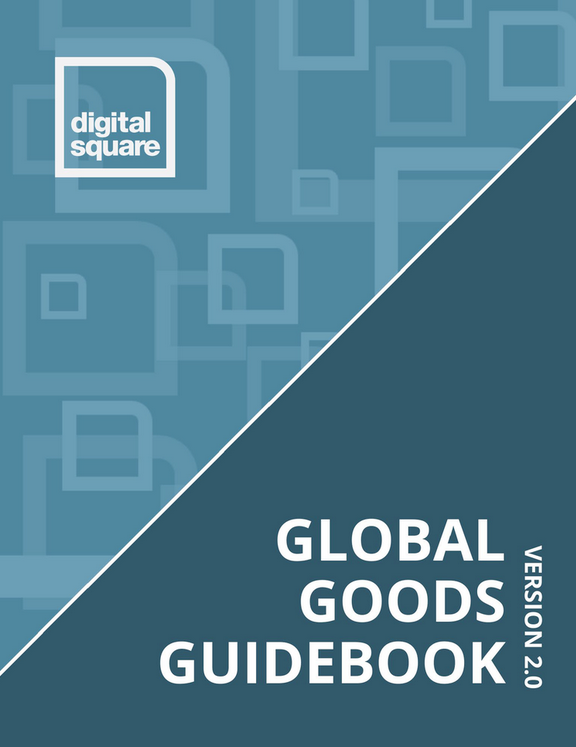 New version coming up!
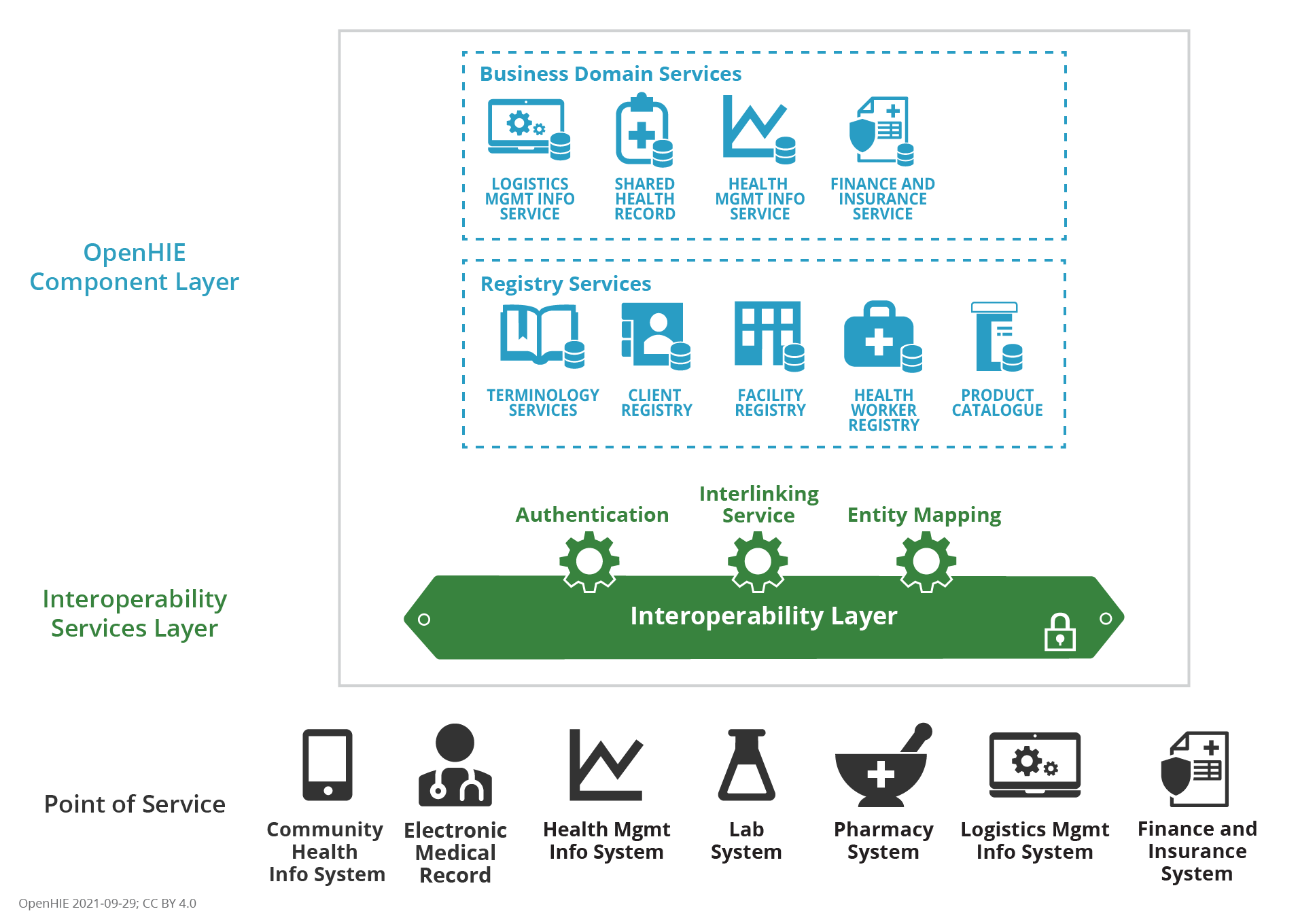 New: 
FIS Workflows
Approaching IHE
openIMIS FHIR Profile
Co-creative Funding Platform
Seite 7
2022-11-14
U Wahser: Digital Innovation in Global Health
Some of our (openIMIS) early Networks in Health
Digital Square
Joint Learning Network
OpenHIE
HL7-FHIR
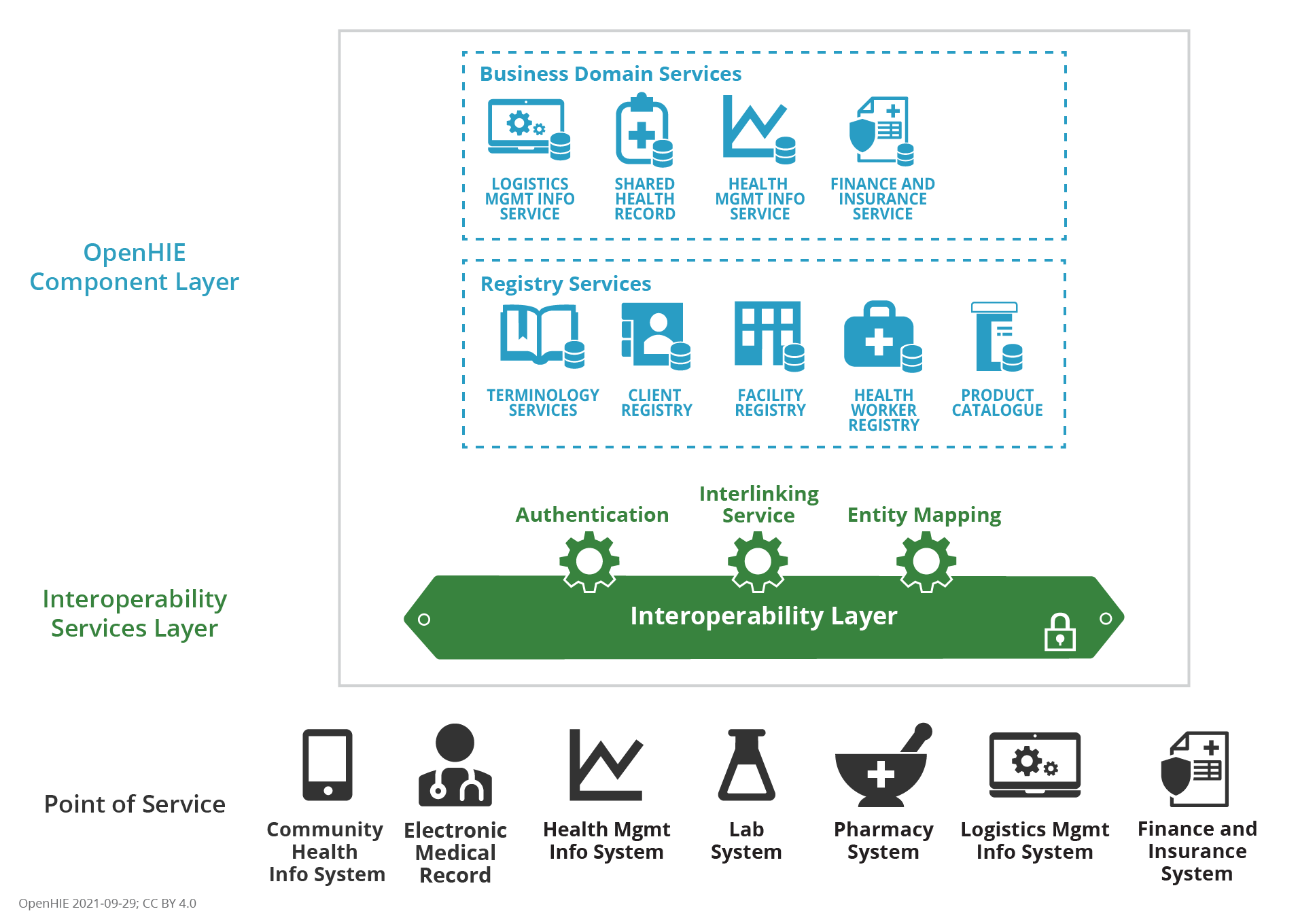 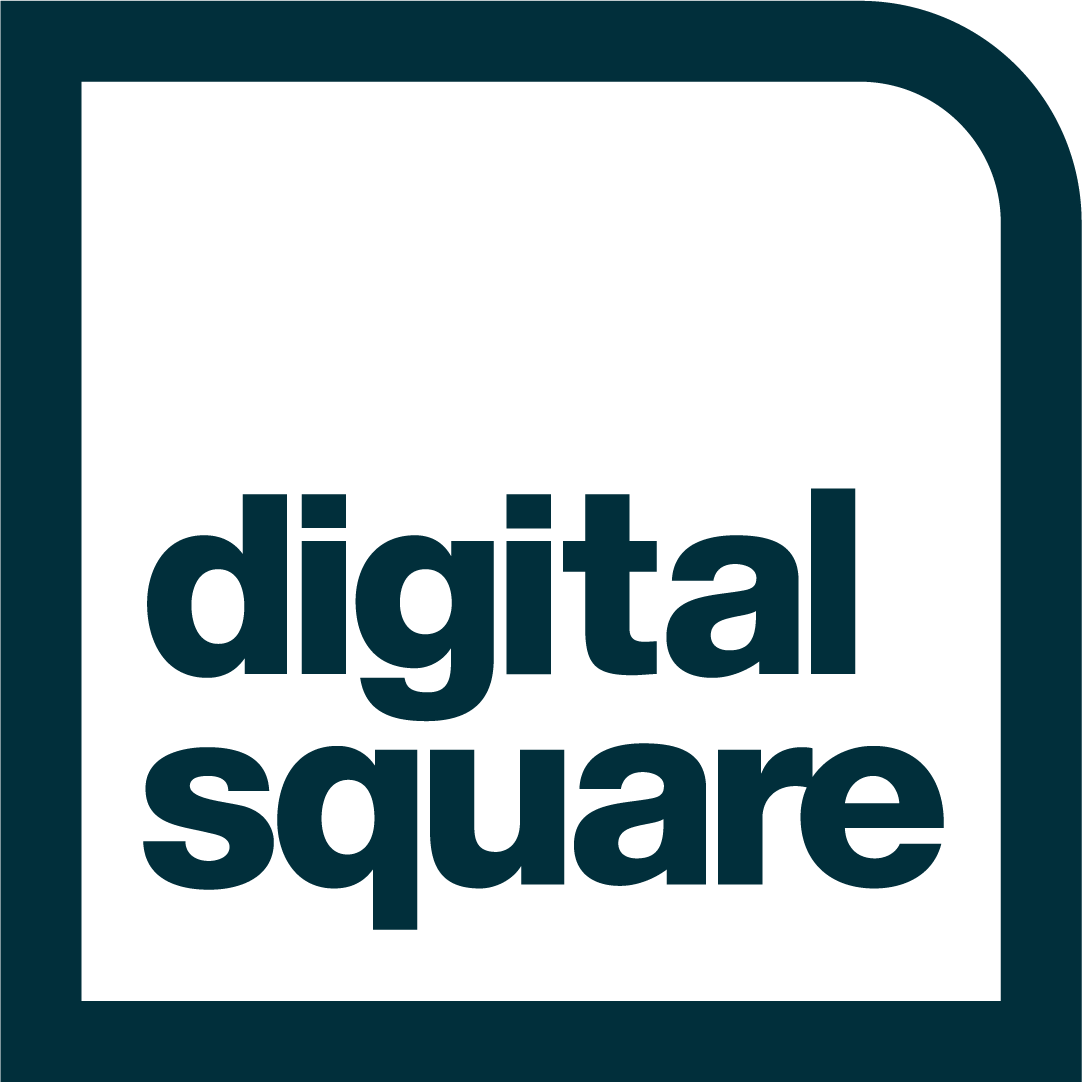 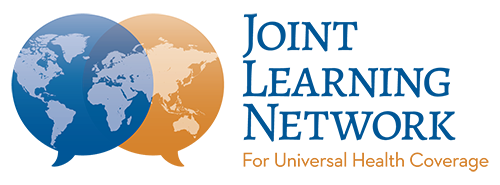 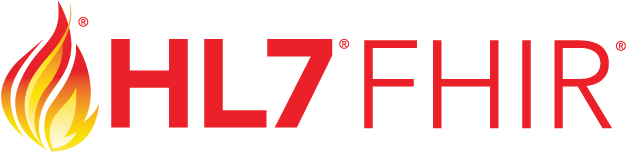 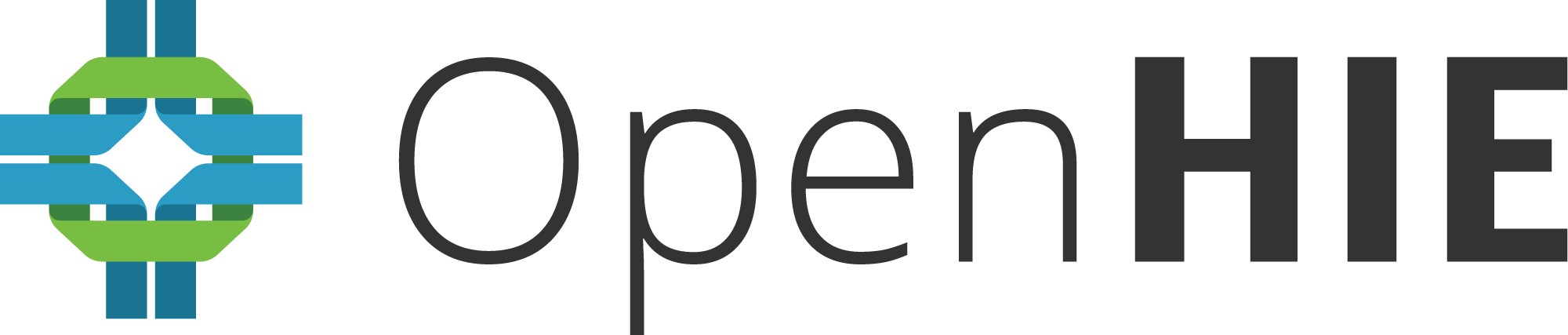 Global Good Development
Requirements Specifications
Architecture
Data Standards
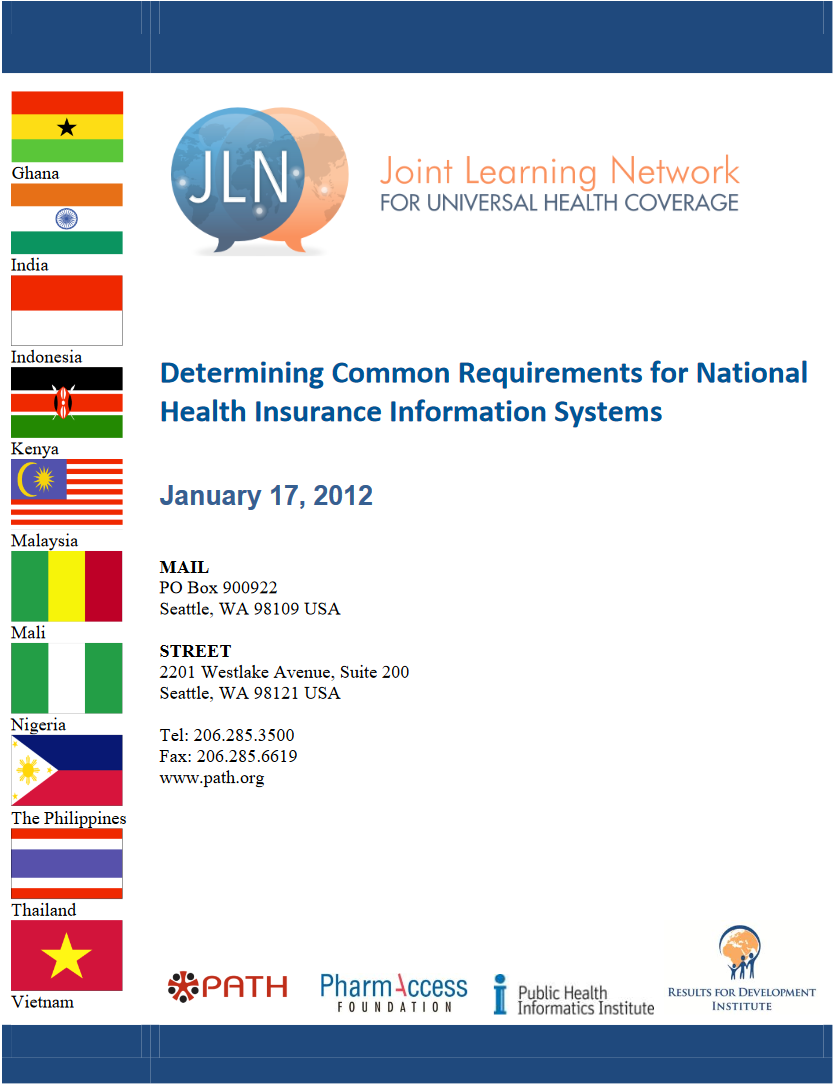 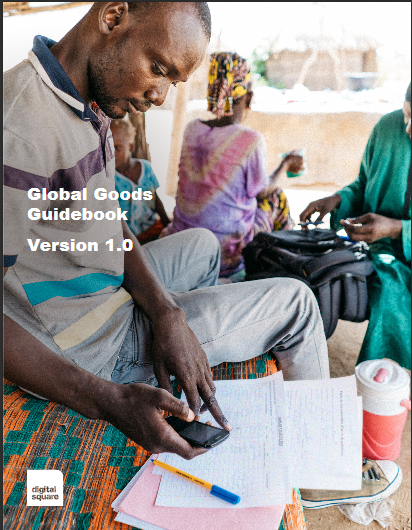 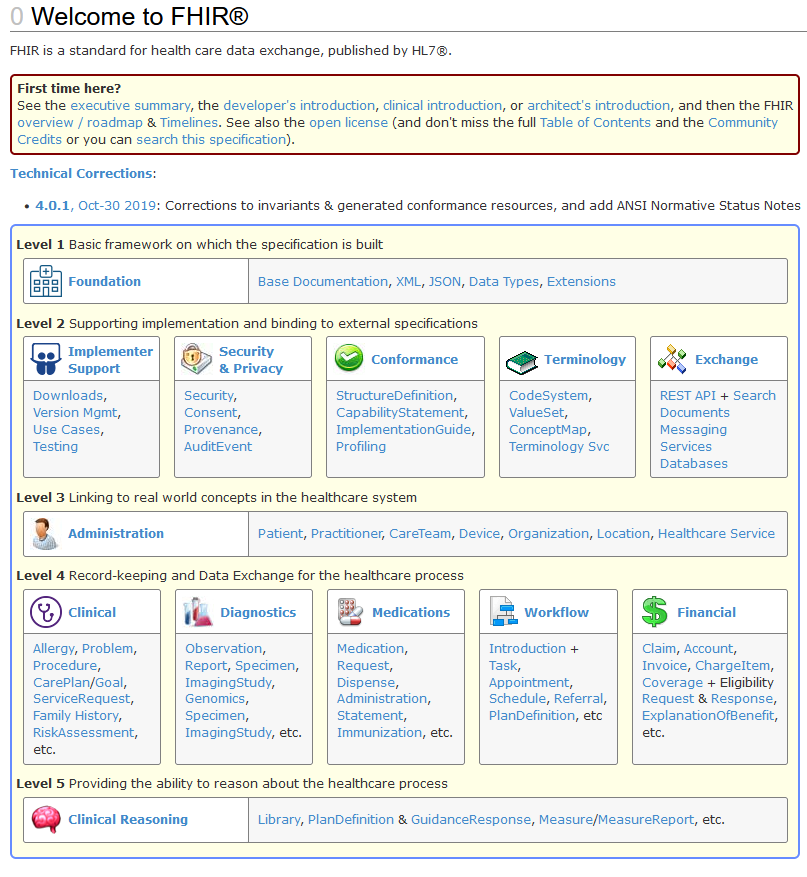 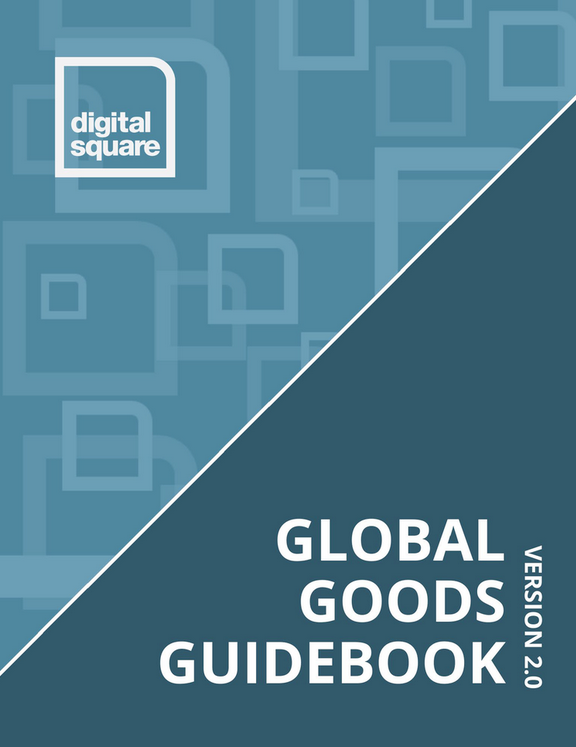 Seite 8
2022-11-14
U Wahser: Digital Innovation in Global Health
Don’t Confuse Vision and Reality
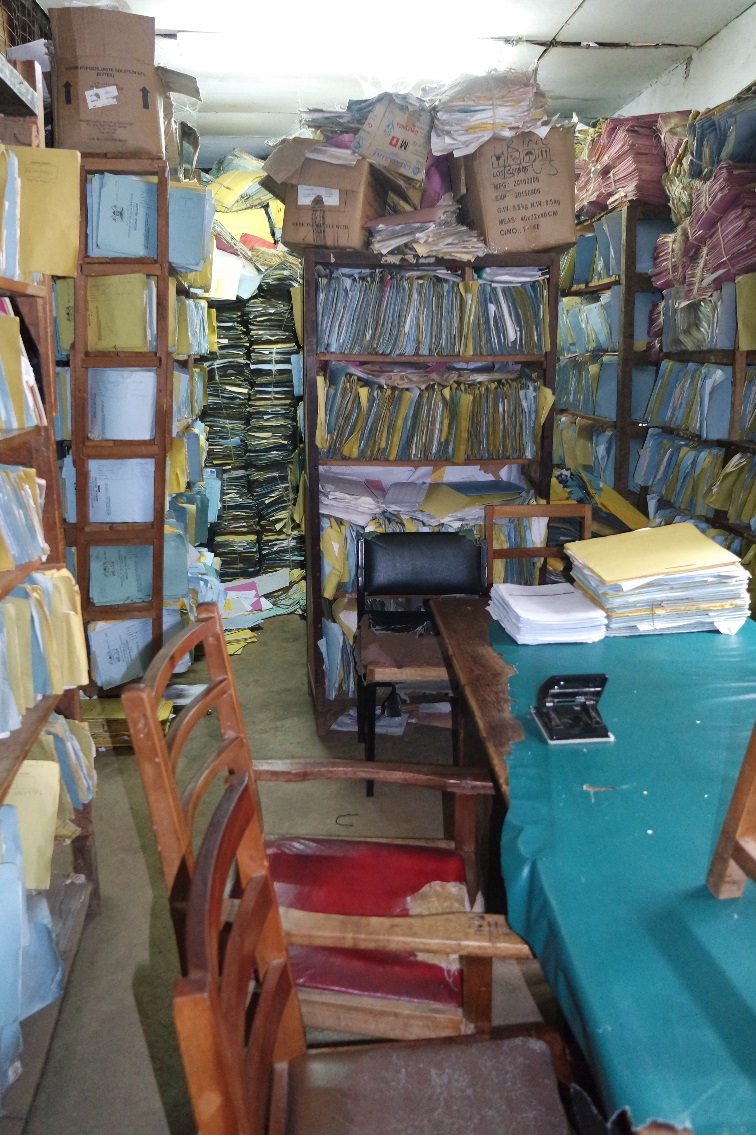 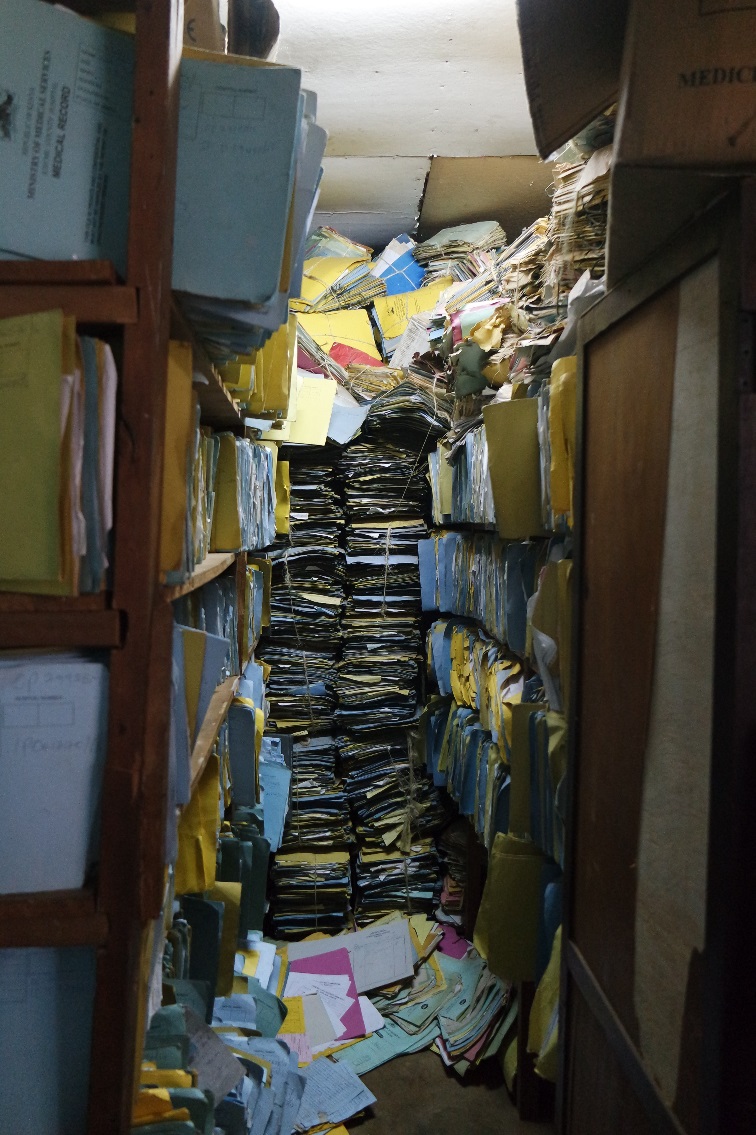 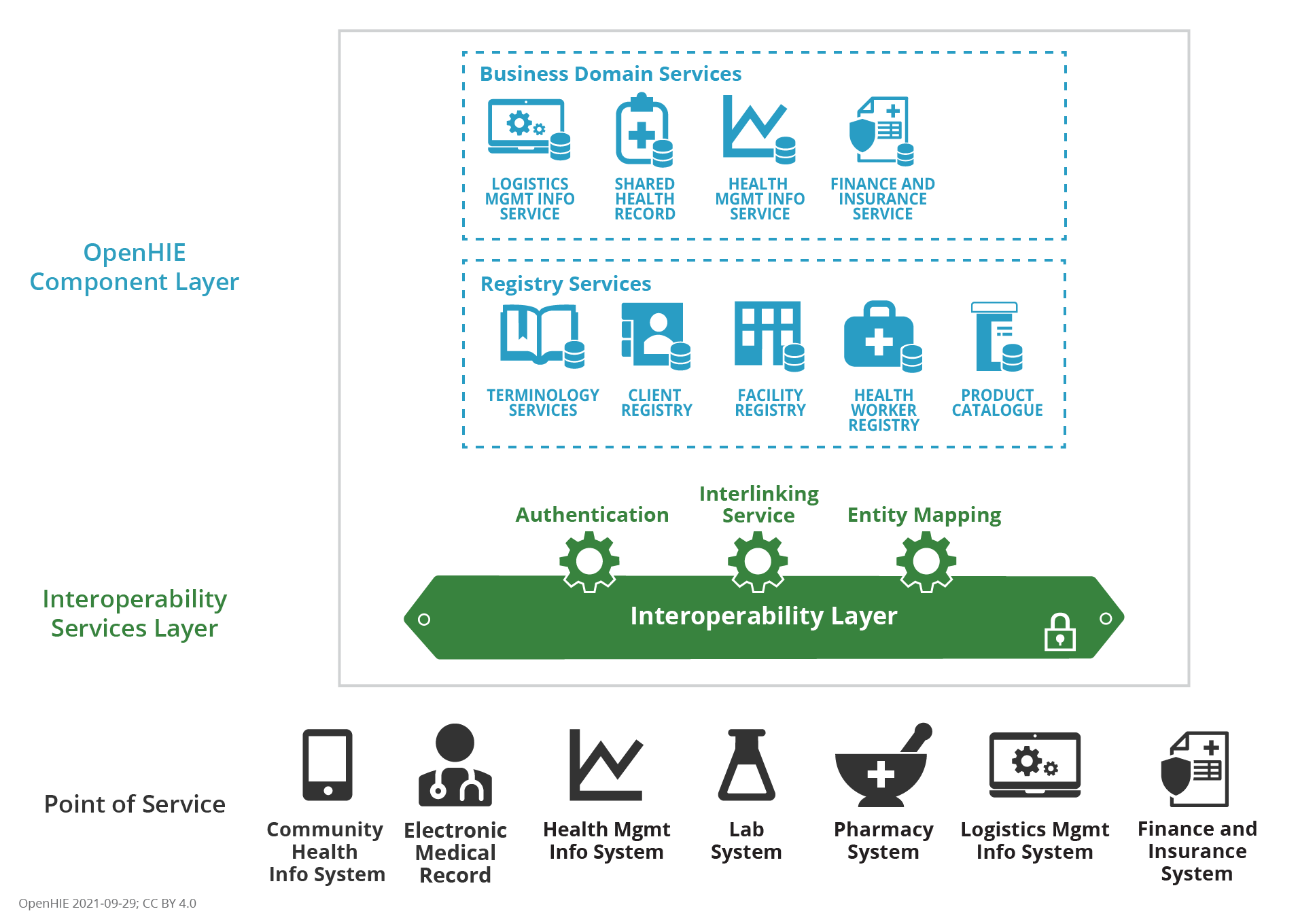 Seite 9
2022-11-14
U Wahser: Digital Innovation in Global Health
Modular Strategies vs. “If you had built a metro system 50 years ago …”
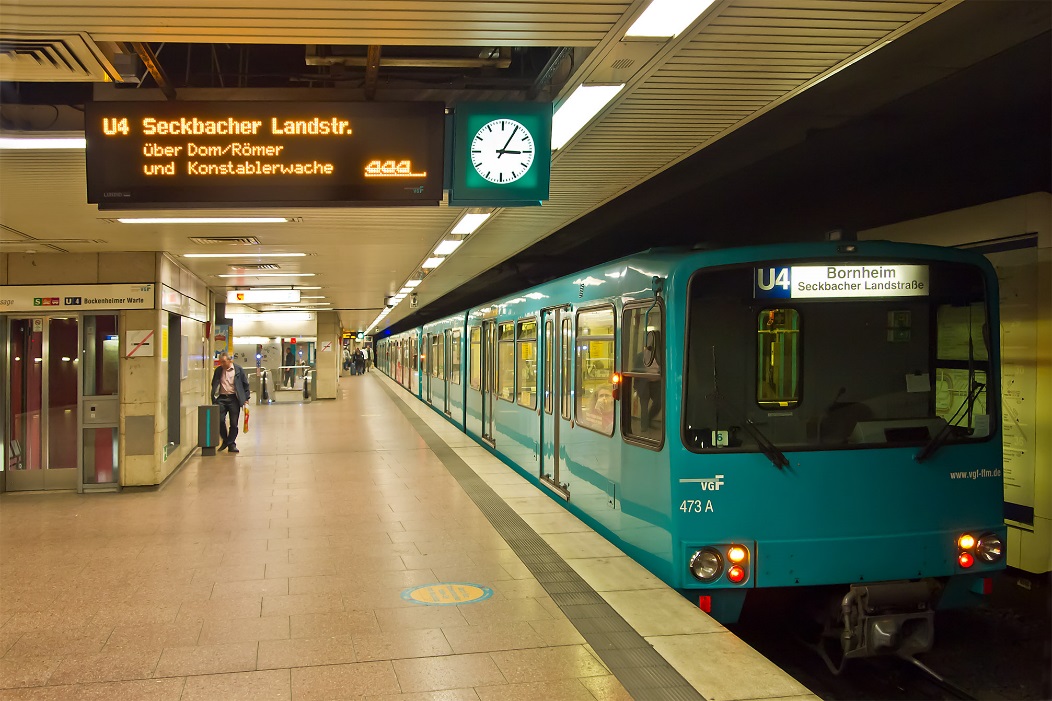 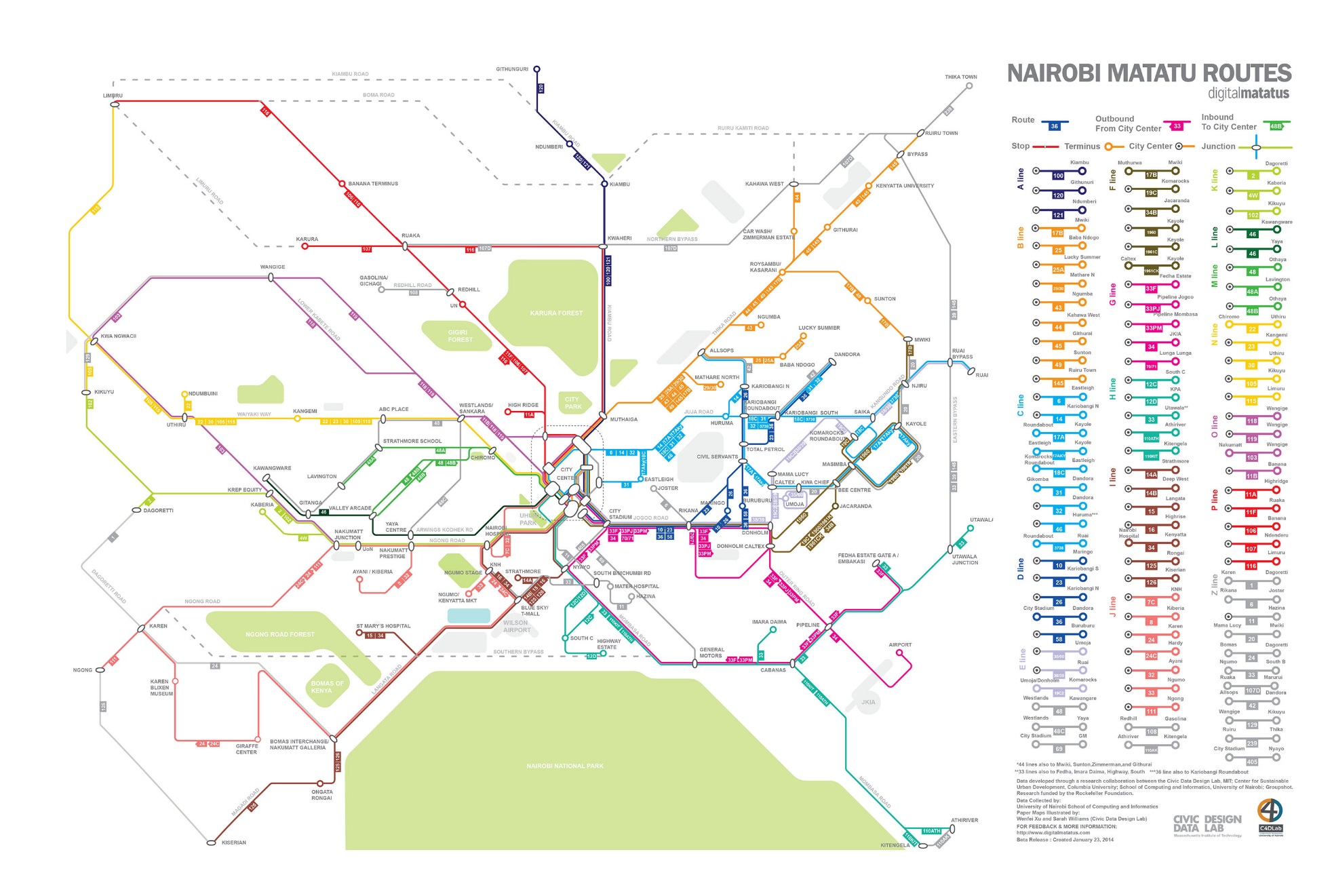 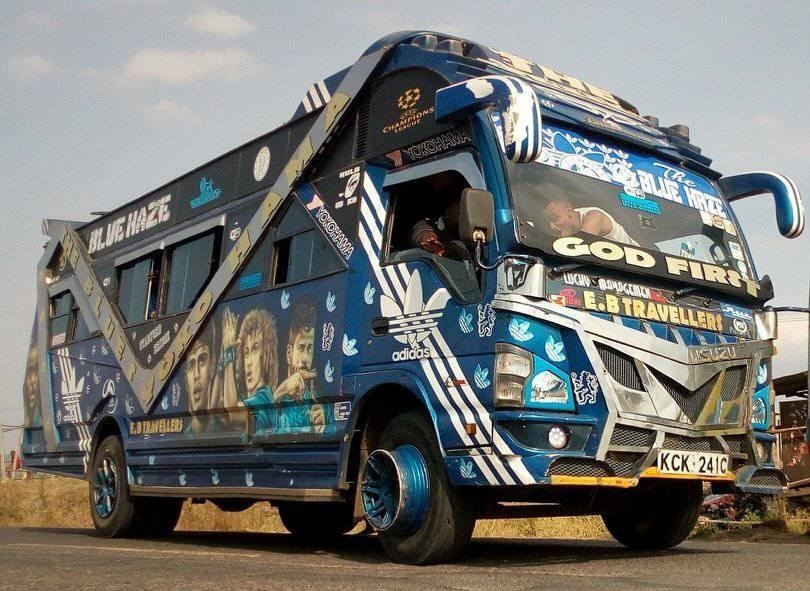 Images: Wikipedia; University of Nairobi
Seite 10
2022-11-14
U Wahser: Digital Innovation in Global Health
Additional Standardisation Networks Emerging also Beyond Health
Cross-sectoral
GovStack Initiative: 
architecture blueprint for digital government services

Sector specific
Social Protection: Convergence Initiative
Payments: OpenG2P
Agriculture …
Solution Registries
WHO:
Digital Health Atlas
Digital Square:
Global Goods Guidebook
Digital Impact Alliance (DIAL): 
Catalogue of Digital Solutions
Digital Public Good Alliance:
DPG registry
UNDP:
UNDPX  Solution Catalogue
Disclaimer: the list is based on our (openIMIS) recent networking activities. It’s most likely not complete …
Seite 11
2022-11-14
U Wahser: Digital Innovation in Global Health
Making Profit with DPGs
Seite 12
2022-11-14
U Wahser: Digital Innovation in Global Health
Distinct Digital Playgrounds
Local Providers
Global Big Tech
Politics
Start Ups
NGOs
Academia
Digital Public Goods
2022-11-14
U Wahser: Digital Innovation in Global Health
Linking Distinct Playgrounds
Local Providers
Global Big Tech
Politics
Digital Public Goods
Start Ups
NGOs
Academia
2022-11-14
U Wahser: Digital Innovation in Global Health
Adapted Value Chain for Digital Global Goods
Community Management
Fundraising
SupportProcesses
Margin
Capacity Building & Service
Networking, Advocacy & Public Relations
Technical Platforms
Operation
Development
Implementation
Impact
Core Processes
So, where is the margin coming from, then?
Seite 15
2022-11-14
U Wahser: Digital Innovation in Global Health
Next Big Thing: Sustainable Business Models for DPGs
Country IMIS
OpenIMIS
DHIS2
Python
JS
SQL
Open up business opportunities in countries through DPGs
Identify sustainable business model for the global community
Seite 16
2022-11-14
U Wahser: Digital Innovation in Global Health
Accessing a DPG Community
Example: openIMIS Initiative
Seite 17
2022-11-14
U Wahser: Digital Innovation in Global Health
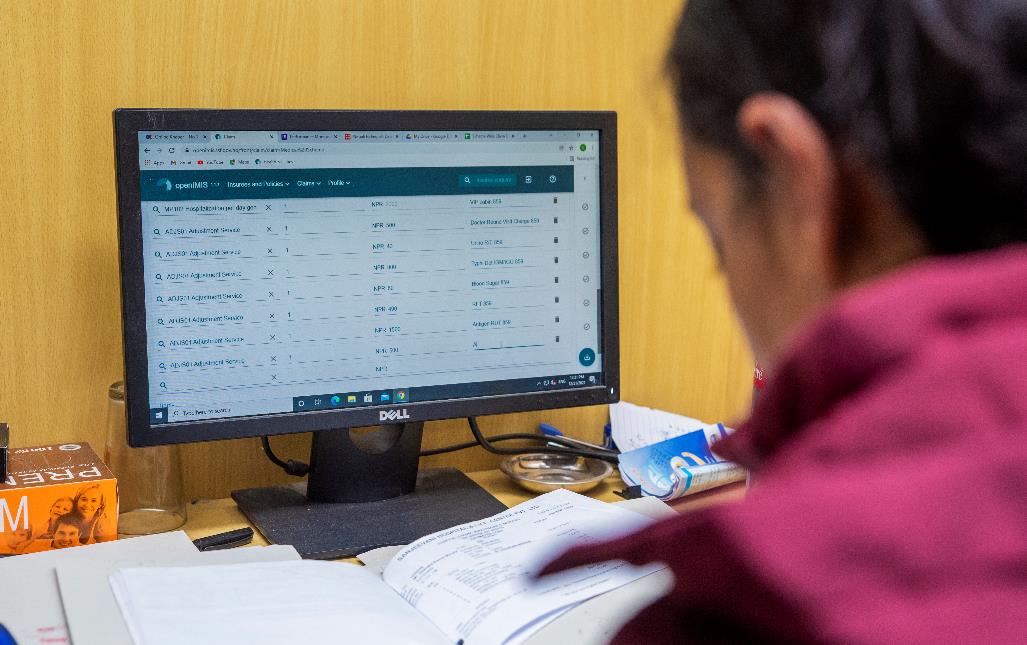 What is openIMIS?
DPG
openIMIS is an
open source software for manging social protection processes. It helps digitzing the link between beneficiaries, providers and payers of benefits.
It is supported by a
community of developers, users and implementers
With the joint mission to
Increase and improve universal health coverage (UHC) and universal social protection (USP)
Global Good
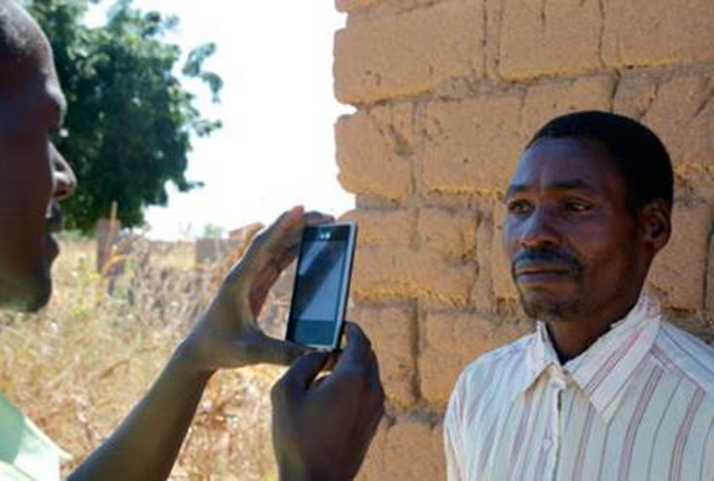 18
2022-11-14
U Wahser: Digital Innovation in Global Health
Timeline
Toumai (French-speaking) community
Formal Sector support
AI for claims
Status of Digital Public Good
2021
Modular architecture transformation initialized
Community building
2019
openIMIS Master Version developed
2017
openIMIS forCash Transfer &
Accident Insurance 
Catalytic Implementation Fund
2020
openIMIS Initiative established by Swiss & German Development Cooperation 
(SDC + BMZ) 
2016
openIMIS Community established
2018
100% OS stack
Payment layer
Stakeholder Committee established
2022
Evolution of product & initiative
Country implementations
2012
IMIS for 
Tanzania Community Health Fund
2023
Pilots in Burkina Faso,  Nigeria (ILO)
2021
openIMIS implementations in Mauritania, Niger, Zanzibar (Enable), Employment Injury Insurance in Nepal
2022
CIF supported 
scale-up in Cameroon; Employment Injury Insurance in Bangladesh
2014
IMIS customized forSocial Health Insurance inNepal
2020
Cash Transfer implemen-tation  in The Gambia
2018
Pilots in DRC, Chad
2017
openIMIS installed in Tanzania, Cameroon, Nepal
2013
IMIS Customization for Cameroon
19
2022-11-14
U Wahser: Digital Innovation in Global Health
Where is openIMIS Used?
9 countries 
11 health + 2 social protection schemes
10+ Mio beneficiaries
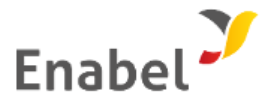 Chad
Mauritania
Niger
Sudan
Senegal
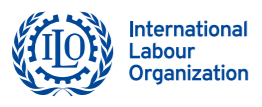 Djibouti
The Gambia
Burkina Faso
Nigeria
Pakistan
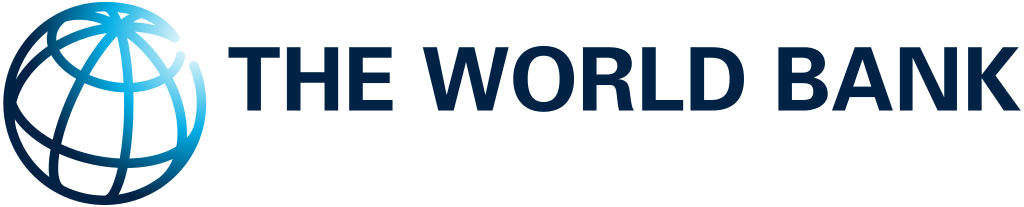 Sierra Leone
Ethiopia
Nepal
Uganda
Kenya
Cameroon
Bangladesh
Rwanda
Myanmar
Tanzania
Laos
DR Congo
Malawi
Ongoing Implementations
Interest expressed
20
2022-11-14
U Wahser: Digital Innovation in Global Health
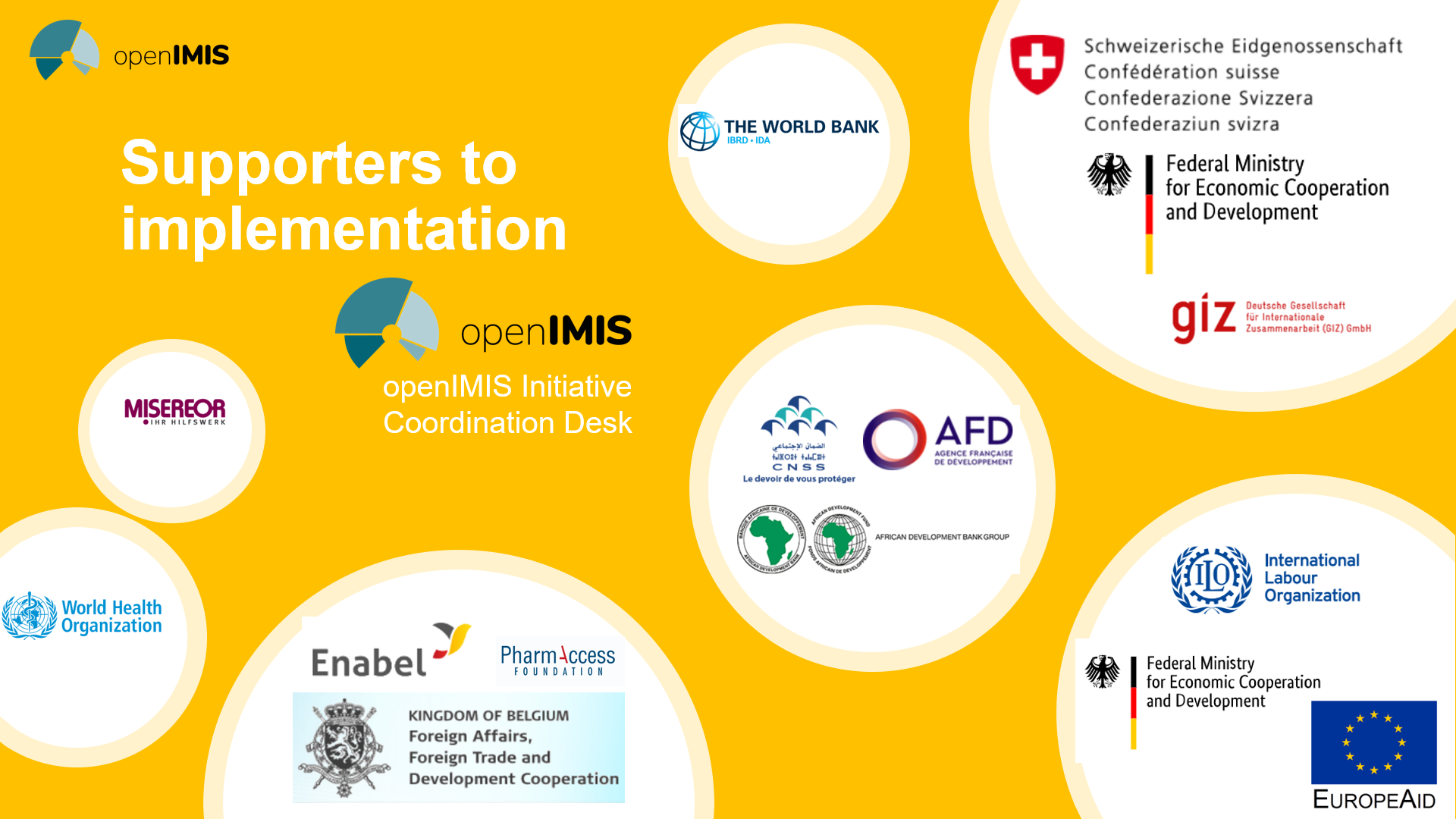 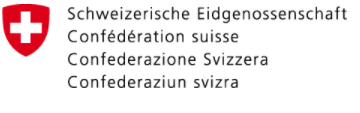 Supporters to implementation
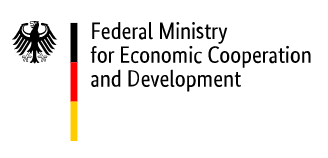 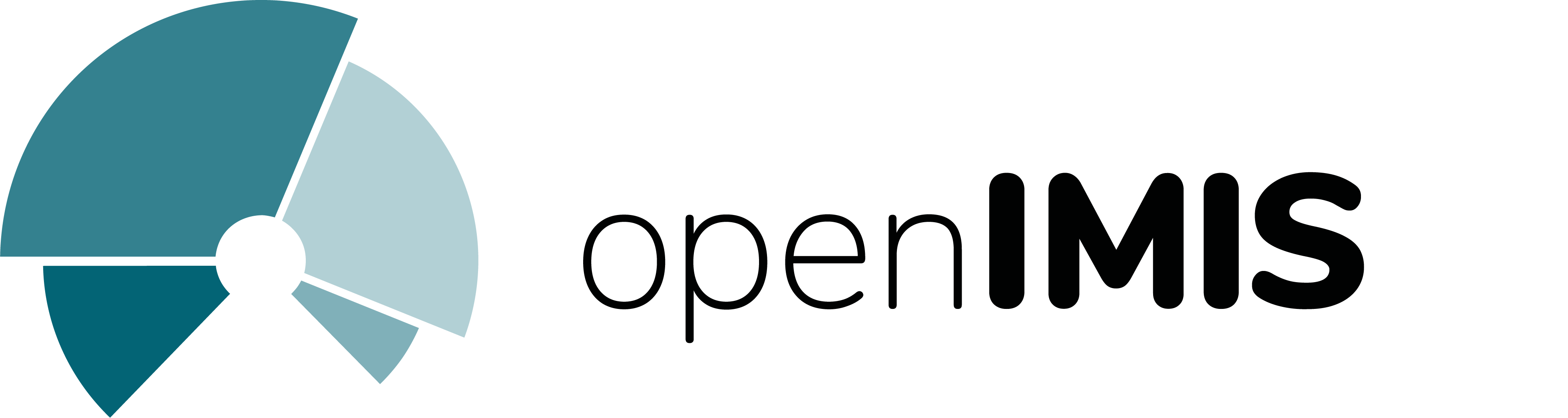 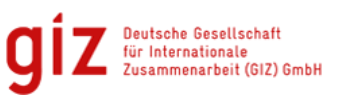 openIMIS Initiative Coordination Desk
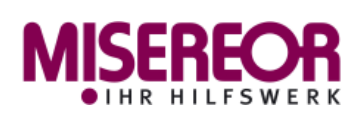 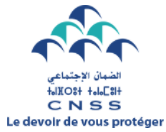 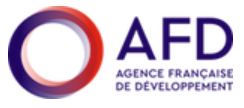 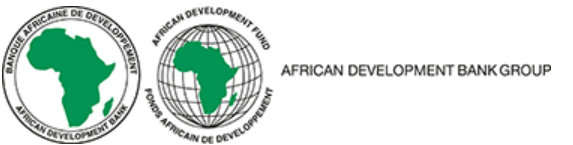 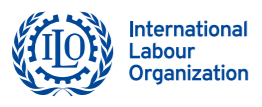 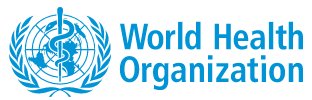 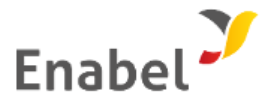 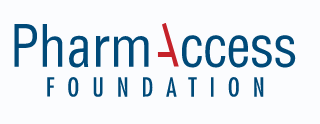 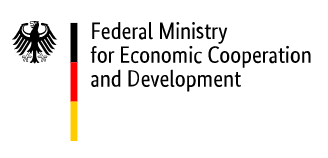 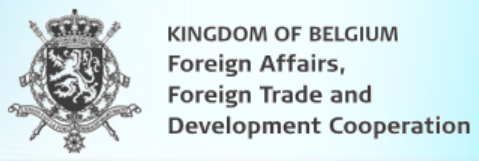 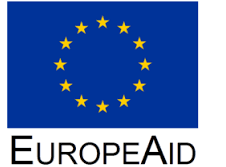 21
2022-11-14
U Wahser: Digital Innovation in Global Health
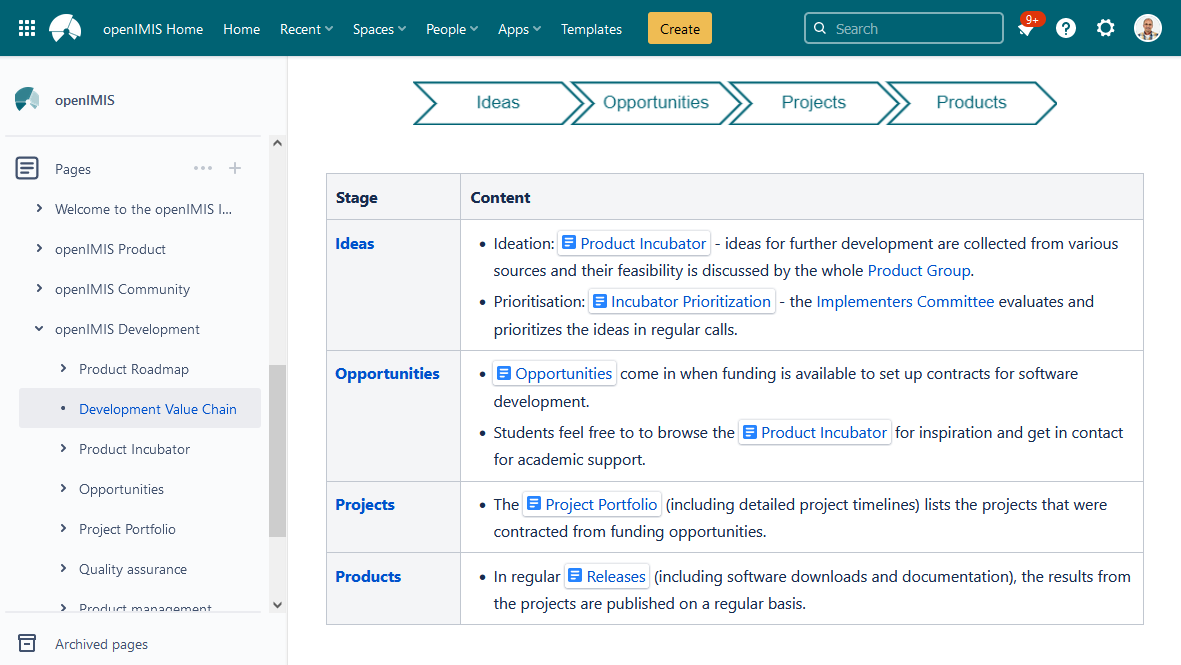 Open & Public
Value Chain
https://openimis.atlassian.net/wiki/spaces/OP/pages/3407904769/Development+Value+Chain
22
2022-11-14
U Wahser: Digital Innovation in Global Health
Developers Committee (2022)
SwissTPH
PCS
Possible H
Exact
GIZ S2HS (NP)
GIZ (DE)
BlueSquare
funded
SolDevelo
unfunded
HISP (IN)
Healthix
2M Corp
MTCC
SecurityOne
2012
2013
2014
2015
2016
2017
2018
2019
2020
2022
2021
23
2022-11-14
U Wahser: Digital Innovation in Global Health
Additional Developers & Implementers
From countries implementing or piloting openIMIS
E.g. Nepal, Tanzania, Djibouti, Gambia, Zanzibar, Cameron, Ethiopia
Student projects
Database migration to PostgreSQL
Upgrade FHIR STU3 to FHIR R4
Mars Software Lab
AEHIN DRG Data-Thon
Google Summer of Code (next year ;-) )
New Tenders
Open tenders, Payment Layer Project
24
2022-11-14
U Wahser: Digital Innovation in Global Health
openIMIS Interoperability Options
OpenHIE / FHIR
Sormas
Convergence Initiative
openIMIS
BAHMNI
DHIS2
GovStack
OpenHIM
Odoo
OpenELIS
openG2P
openCRVS
OpenMRS
Mosip
MIFOS
MojaLoop
OpenMRS
native code
in production
production ready
existing standard
emerging standard
proof of concept
potential candidate
25
2022-11-14
U Wahser: Digital Innovation in Global Health
Co-Ordination: Calls and Events
Weekly calls (Thursdays)
Daily business, troubleshooting
Minutes
Gumzo ya mwezi = Monthly calls (1st Monday every month)
Project progress
Minutes
Ad-Hoc calls & Developer Deep Dives
Events
Open & Public
26
2022-11-14
U Wahser: Digital Innovation in Global Health
Community Tools
Open & Public
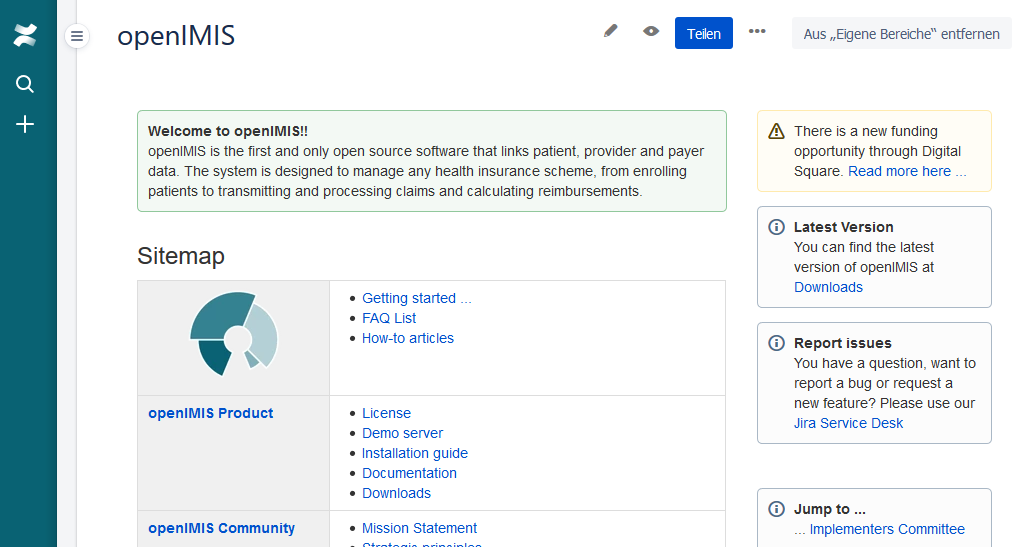 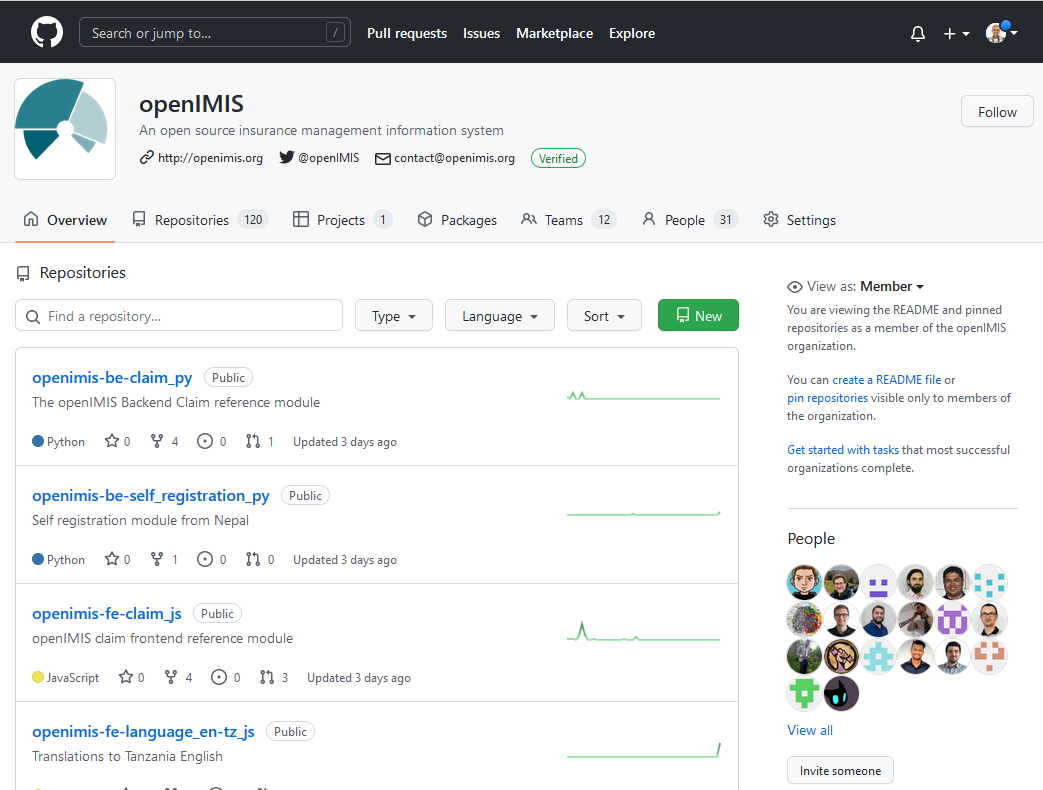 Homepage
Wiki
Forum
Document Share
Chatgroup
Service Desk 
Issue Tracker
Code repository
Internationalization
Demo Server
Documentation
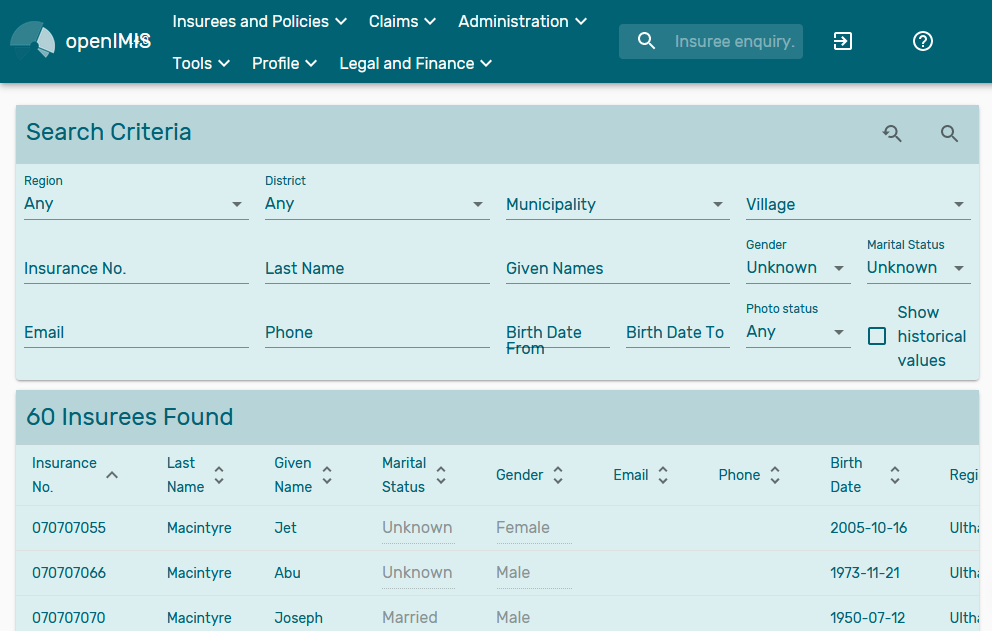 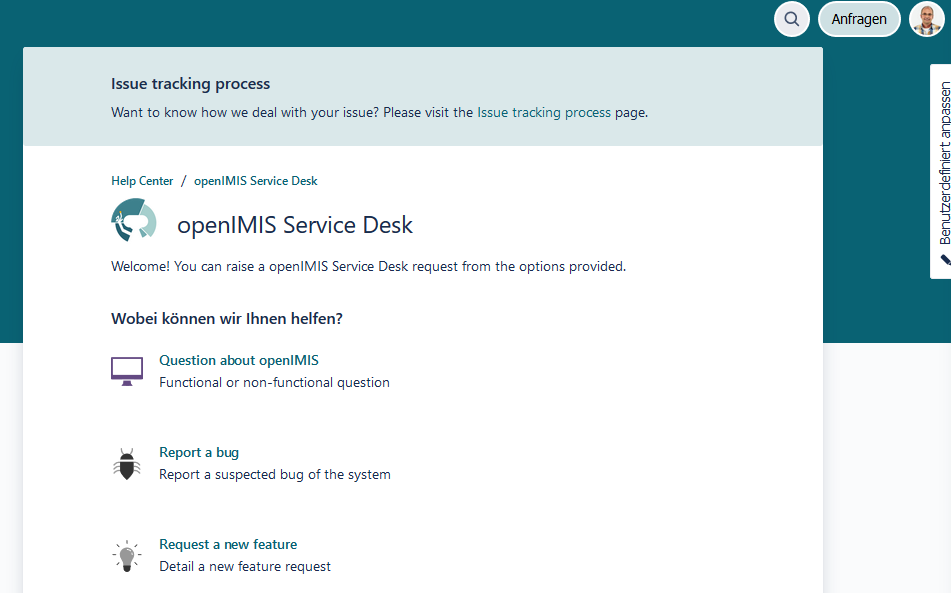 27
2022-11-14
U Wahser: Digital Innovation in Global Health
Thank you!
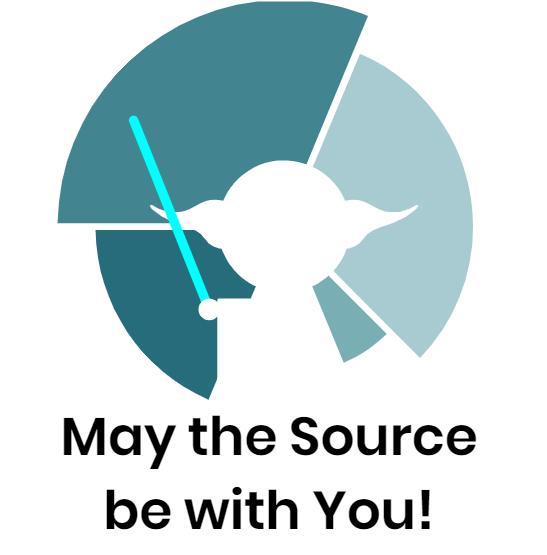 28
2022-11-14
U Wahser: Digital Innovation in Global Health
Colour scheme
0
0
0
255
255
255
79
75
76
169
167
168
Dark 1
Light 1
Dark 2
Light 2
200
15
15
248
233
70
0
99
116
128
176
185
244
174
43
164
160
208
Accent 1
Accent 2
Accent 3
Accent 4
Accent 5
Accent 6
29
2022-11-14
U Wahser: Digital Innovation in Global Health